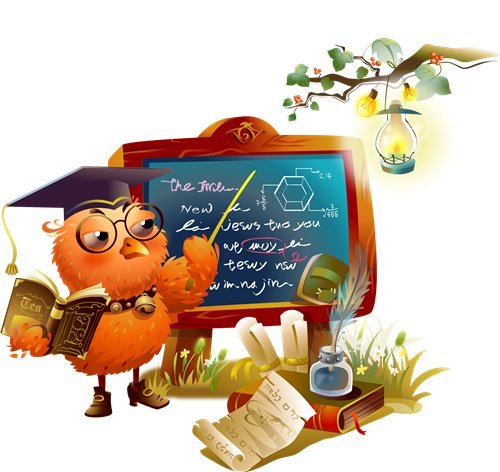 « Современные методы и приемы работы на уроках развития речи специальной (коррекционной) школы VIII вида»
 Горшенина С.А.
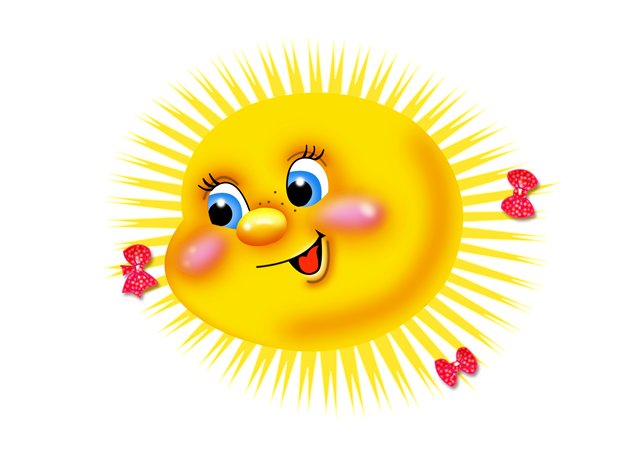 Коррекционное воздействие – это специально разработанная система:
 -  учебных занятий;
 - разработка коррекционно-развивающих упражнений;
 -овладения учителем технологиями обучения, обеспечивающими возможность быть услышанными и увиденными другими, позволяющими и побуждающими каждого высказать своё «Я» и т. п.
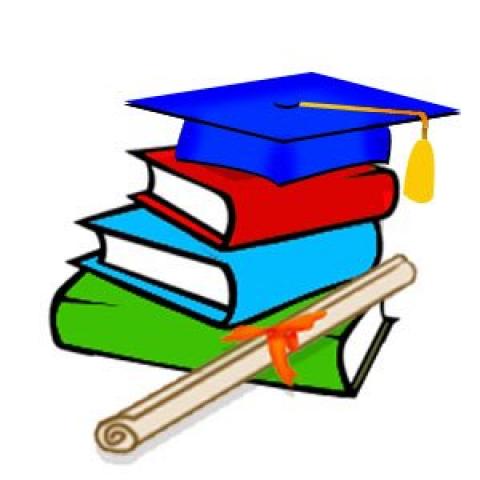 Коррекция – это исправление каких-либо недостатков личности ребёнка. В  своей работе использую методы психолого-педагогической коррекции, т. е те приёмы и методы воздействия на ученика, которые обеспечивают развитие высших психических функций.
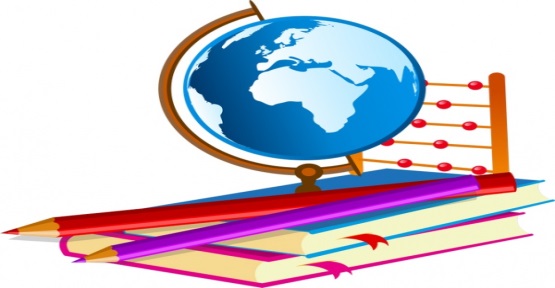 Компенсация – это развитие потенциальных возможностей, способностей ребёнка, такого механизма обработки информации, который позволит ему эффективно функционировать в окружающей действительности, обществе; сделает его дефект незаметным (малозаметным) для него самого и других. Компенсация – это результат серьёзнейшей и,  как правило, многолетней (если дефект имеет органическую природу происхождения) коррекционной  работы.
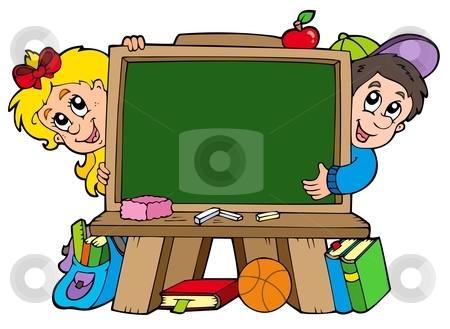 Методы реализации на уроке:
    -задания по степени нарастающей трудности;
  -включение в урок заданий, предполагающих различный доминантный анализатор;
    -разнообразные типы структур уроков, обеспечивающих смену видов деятельности учащихся;
  -задания, предполагающие самостоятельную обработку информации;
    -дозированная  поэтапная помощь педагога;
-перенос учеником только что показанного способа обработки информации на своё       индивидуальное задание;
   - включение в урок специальных упражнений по коррекции высших психических функций;
    -задания с опорой на несколько анализаторов;
    -правильный и исчерпывающий инструктаж;
    - включение в урок материалов сегодняшней жизни;
    -создание условий для зарабатывания, а не получения оценки;
    -проблемные задания, познавательные вопросы;
    -призы, поощрения, развёрнутая словесная оценка;
    -словесные методы обучения (беседа);
   -наглядные методы ( натуральная наглядность:  живые объекты…
   -словарная работа.
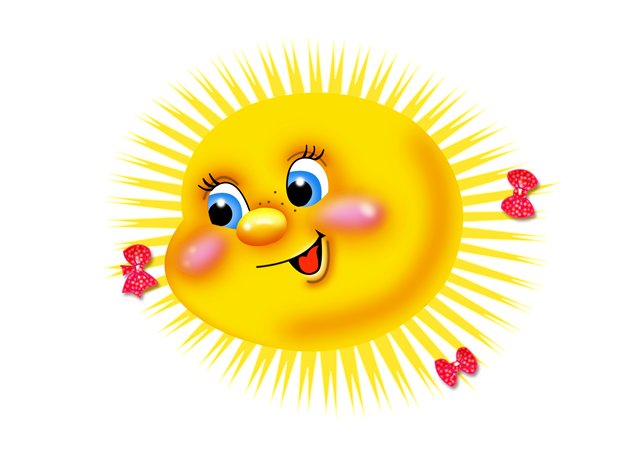 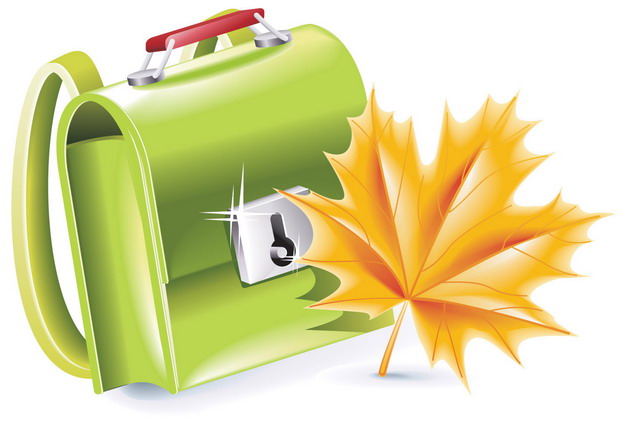 Виды заданий:
Упражнения на развитее различных анализаторов:
Упражнения на коррекцию анализа – синтеза:
Метод графических работ доказывает свою эффективность как метод усиления коррекционной направленности урока.
Наглядность такого типа позволяет преодолеть дефекты аналитико-синтетических процессов мыслительной деятельности у детей, приучает их видеть детали и целое, помогает осмыслить связи единичного и целого.
           Практические методы обучения  (наблюдения, распознавание и определение объектов, постановка опытов, заполнение различных таблиц, диаграмм, программированные работы, работа с учебником и пр.)
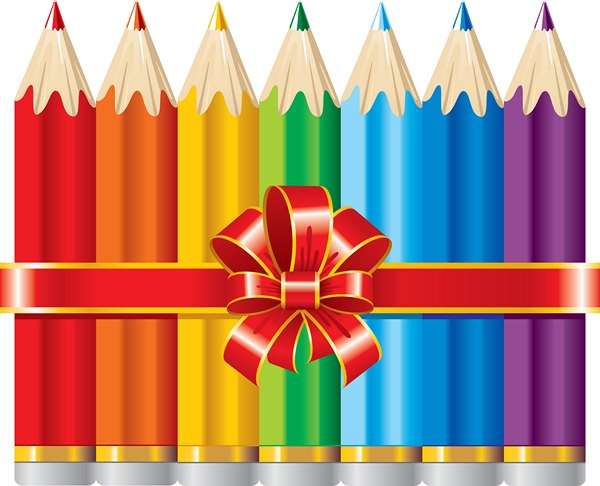 В словарной работе  на первый план выдвигается семантический компонент, т. к. только понимания ребёнком значения слова формирует у него умения сознательного выбора слов и словосочетаний. Поэтому в уроки и в учебники включены упражнения по подбору синонимов, антонимов, слов с обобщённым значением, работа с многозначными словами, ритмом и рифмой.
Задания:
       1. Нарисуй мысленно предмет, о котором будешь говорить.
       2. Что ты увидел глазами?
       3. «Потрогай» его, какой он?
       4. Какие признаки, свойства предмета важны?
       5. К какой группе предметов его можно отнести?
       6. О чём ты будешь говорить вначале…
       7. Твоё отношение к этому предмету.
       8. Как к нему относятся другие?
В речевой практике используем задания:
       * составить рассказ с опорой на наглядно – предметный план;
       * составить рассказ с опорой на графическую схему;
       * составить рассказ по серии сюжетных картинок с разными вариантами их предъявления
        * составь рассказ по плану
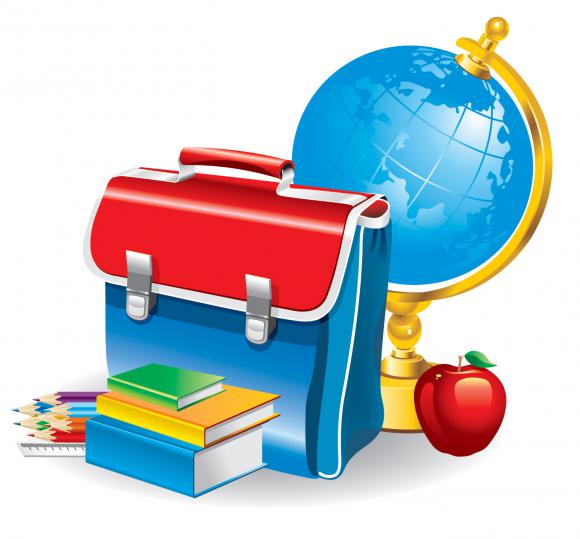 Благодарю всех засотрудничество!